Léonard de Vinci
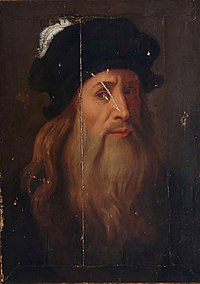 Par Olivia et Darina
Ses dates
Léonard de Vinci est né le 14 avril 1452 en Toscane et est mort le 2 Mai 1519 (à 67 ans ) au château  du Clos  Lucé, à Amboise ( France ).
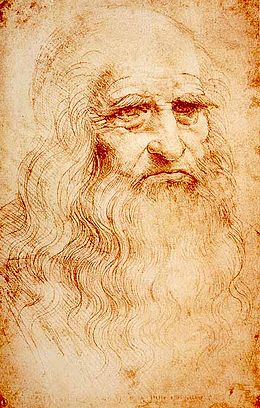 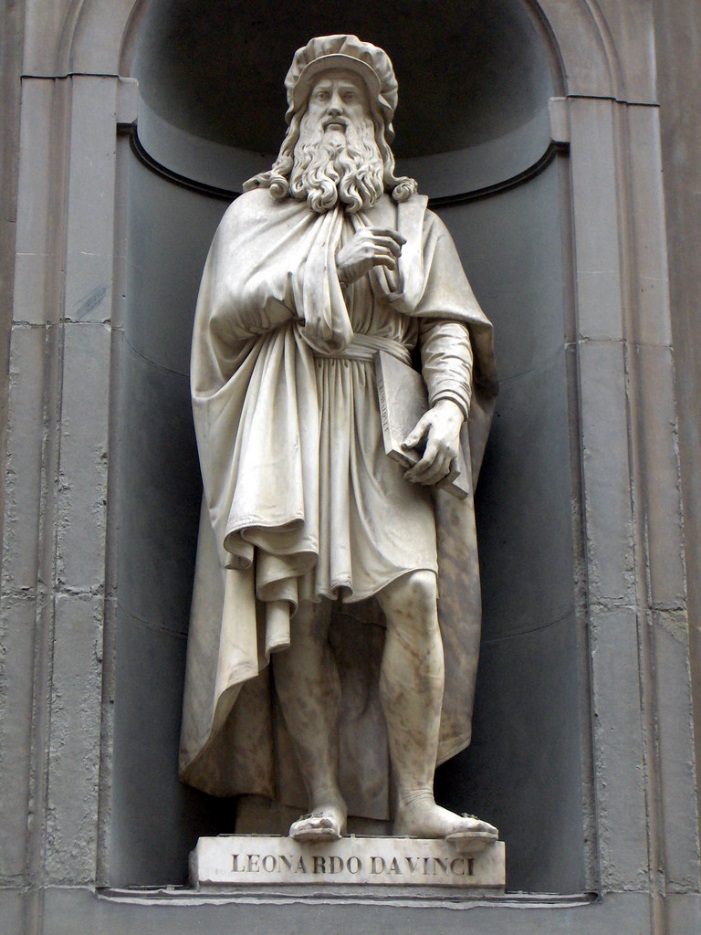 Ses métiers :

Peintre, ingénieur, astronome, philosophe, anatomiste, mathématicien, sculpteur, architecte, ingénieur, inventeur …
Son histoire
Léonard de Vinci est né dans la nuit du vendredi 14 avril 1452 entre neuf  heures  et dix heures et demie du soir .La tradition établit cette naissance dans une petite maison de métayer du petit village  toscan d’ Anchiano ,un hameau voisin  de la ville de Vinci ;  mais peut – etre  est- il né à Vinci meme . L’enfant est le fruit d’ une relation amoureuse illégitime entre Messer Piero Fruosino di Antonio da Vinci ,  notaire  agé de 25 ans est descendant  d’ une famille de notaire , et une jeune femme de 22 ans nommée Caterina di Meo Lippi .
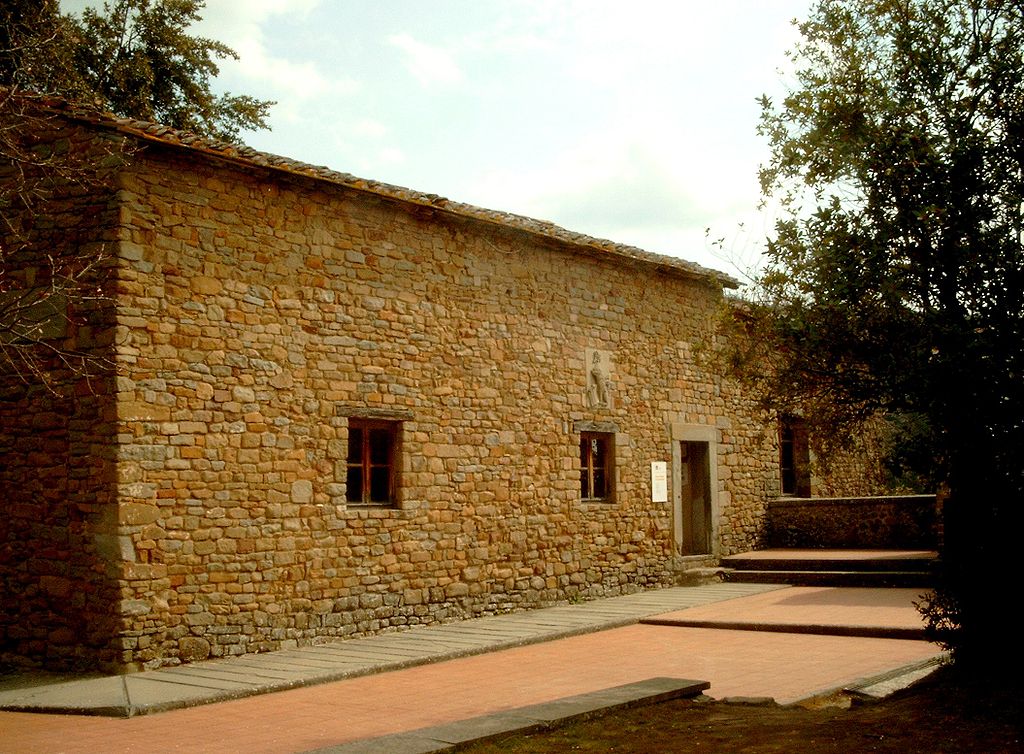 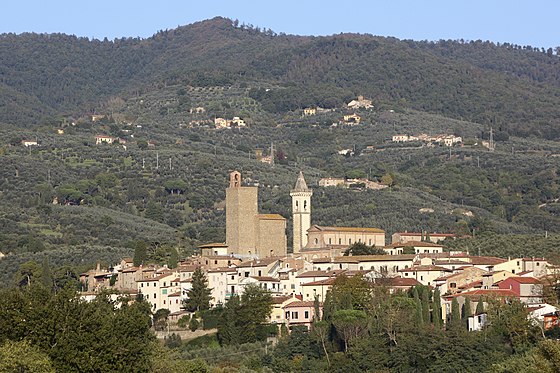 Ses œuvres :
La Joconde
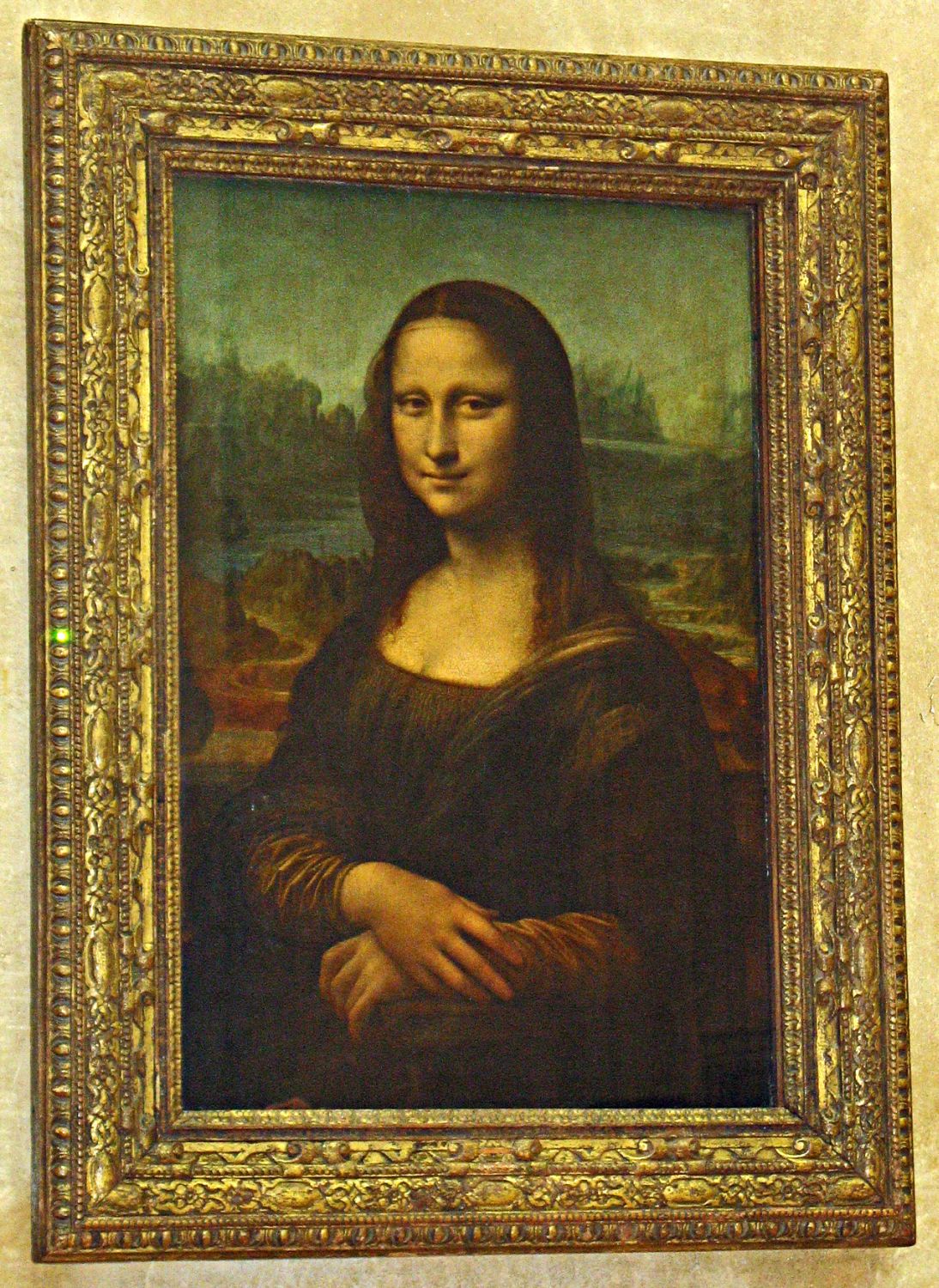 La Joconde est l’ un des tableaux le plus connu du monde entier . Chaque année , plus de 5 millions de visiteurs  se pressent au musée du Louvre ,à Paris ,pour admirer La Joconde !!! Mystérieusement , Léonard n’ a jamais livré son commanditaire ; il l’ a emportée partout avec lui , jusqu’ en France , la retouchant  inlassablement . Récemment , une Joconde plus  jeune a été dévoilée en Suisse . Et surprise , d’après les premières expertises , ce tableau serait de Léonard . Une affaire à suivre …
Le vol de la Joconde
Le 21 aout 1911 , c’est la panique au musée du Louvre . On vient de voler la Joconde ! On retrouve le tableau  en Italie deux ans plus tard : il a été vendu à un antiquaire par un peintre en batiment nommée Vincenzo Perruggia . L’homme déclare avoir volé  la Joconde pour la rendre à sa patrie d’ origine . L’ histoire de ce vol rocambolesque , relayée amplement par les journaux de l’ époque , amplifie encore la renommée de La Joconde
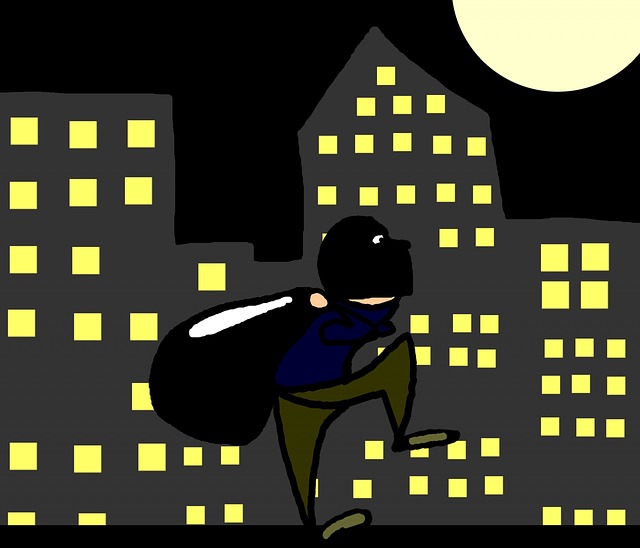 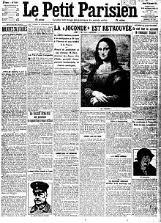 La bicyclette
La plus ancienne représentation de la bicyclette est un croquis de 1493 de l’ ingénieur florentin , illustrant un petit véhicule muni de deux roues. Cette  réalisation est tirée d’ un dessin qui aurait été découvert pendant les années 1960 en séparant deux feuillets du Codex Atlanticus qui avait été collés.
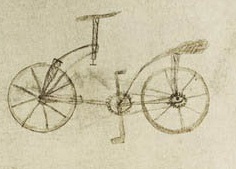 Petit quiz pour la fin
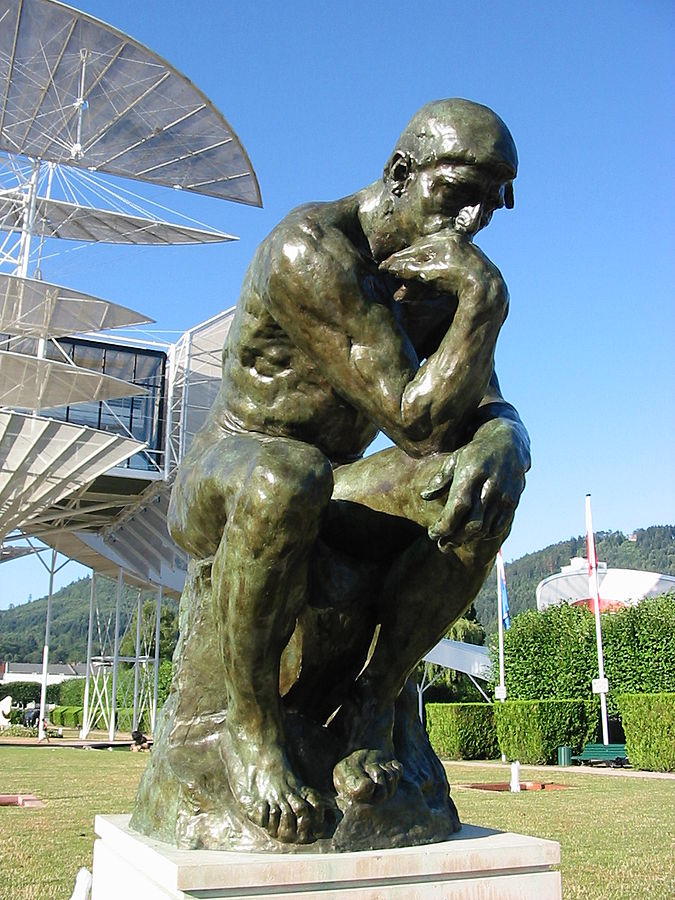 Auprès de quel peintre Léonard fait- il  son apprentissage ?

a . Verrocchio                  		b . Botticelli

c. Masaccio 			d . Le Titien

2 . Dans quel musée parisien est exposé  La Joconde ? 

Le Louvre                                     b. Le centre Pompidou 

c. Le quai Branly                     	  d. Le Grand Palais
Merci de nous avoir écoutées !Avez-vous des questions ?
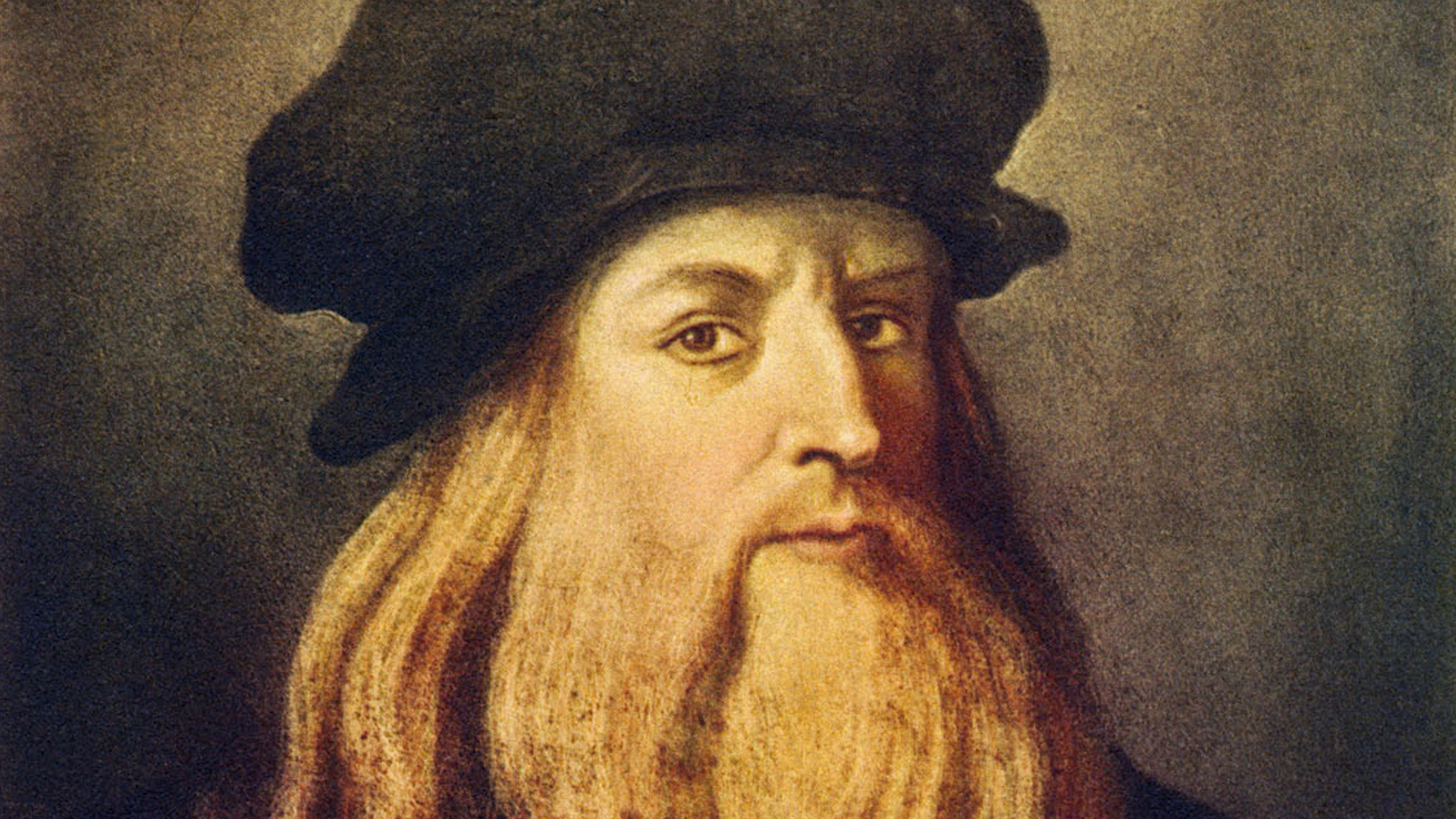